SMHI (Norrköping) 14-16 June 2011
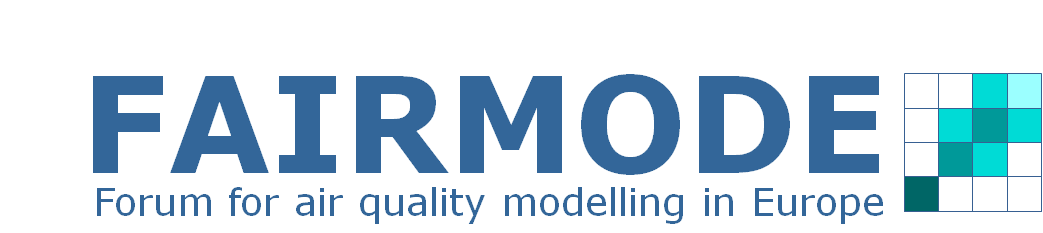 FAIRMODE – status quo WG1 activities


Anke Lükewille

Air and Climate Change Programme

European Environment Agency (EEA)
FAIRMODE WG1 - Status Quo
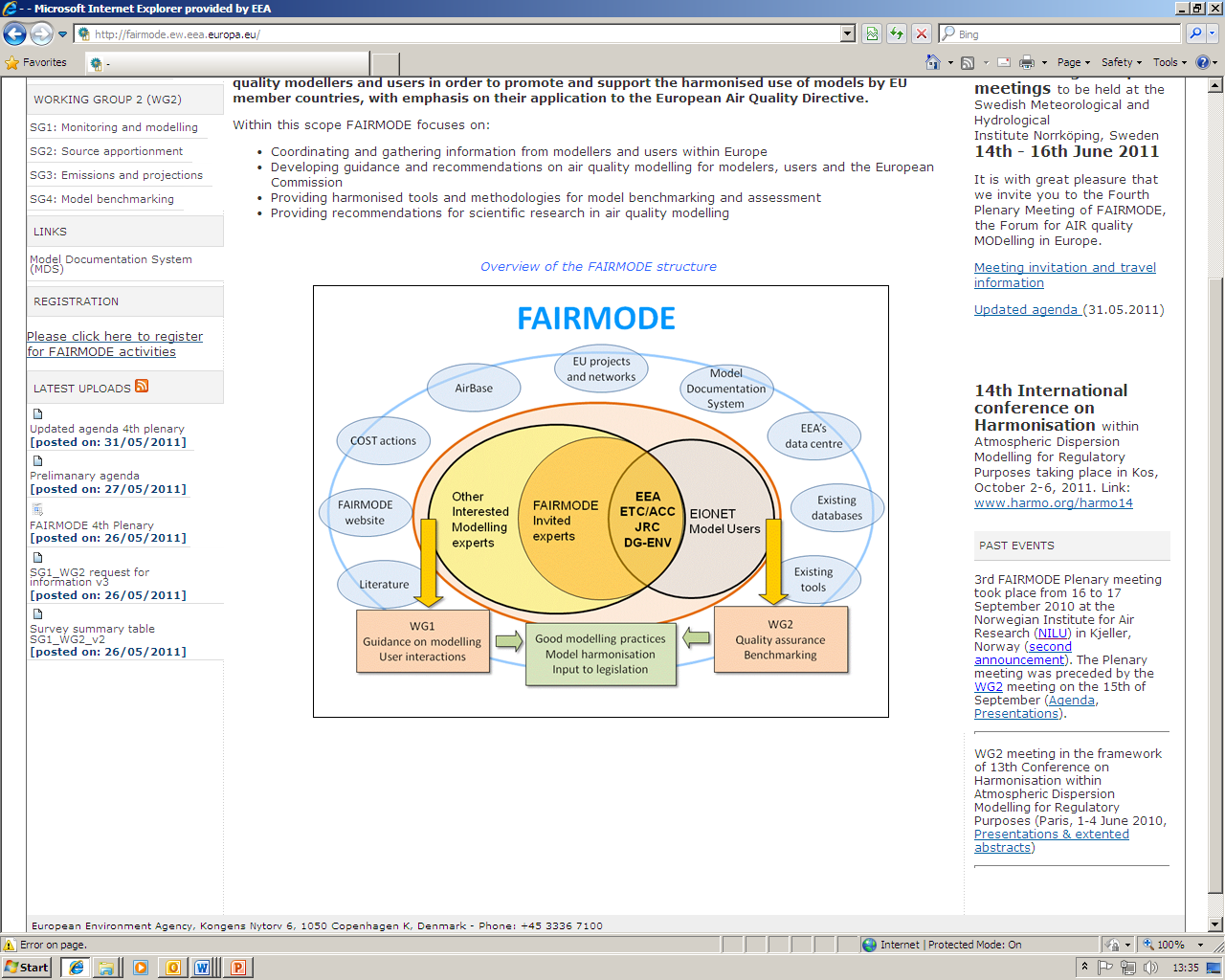 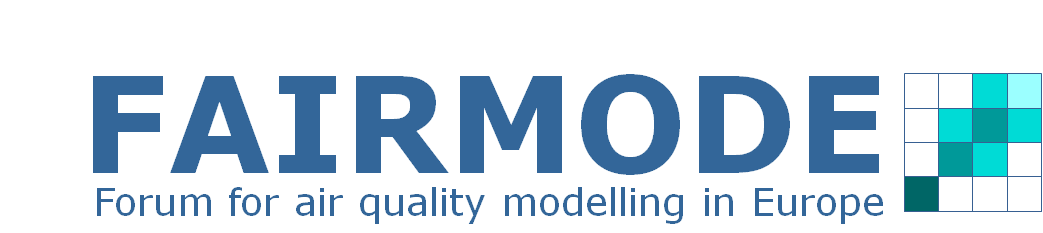 FAIRMODE WG1 - Status Quo
EEA Technical Report “A reference guide for the application of models to the European Union’s Air Quality Directive”
 Will be published after the summer break
Website - http://fairmode.ew.eea.europa.eu/
 	Access to guidance documents, MDS, example 	applications in second half of 2011 
Working paper “Modelling of Nitrogen Dioxide (NO2) for air quality assessment and planning relevant to the European Air Quality Directive”
 Version 3.3 is available via the FAIRMODE website
“Problems encountered when applying models request”
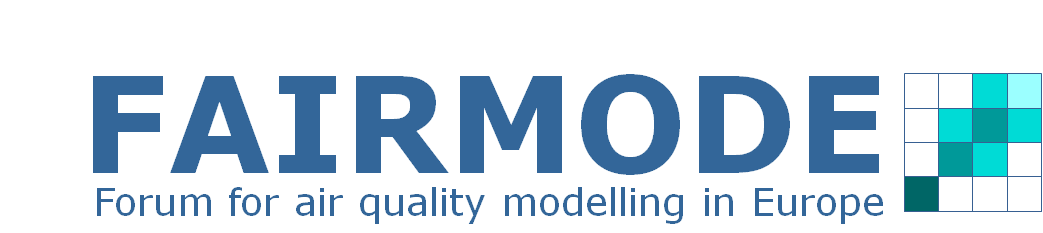 EC4MACS - Modelling Compliance with AQ Limit Values
The EC4MACS approach to improve the former City-delta method:
Derive city-specific urban increments from the difference between CHIMERE high and low resolution runs
Box model for street canyons, linked to other scales – validate for stations with reported violations
Present methodology and validation at workshop in September 2011
Invite for comparisons with other urban models for different cities (incl. FAIRMODE, CITYZEN, MEGAPOLI, OPERA, etc.)  support of EU Air Policy Review
Urban increments for NO2 (January-June period, ppb)
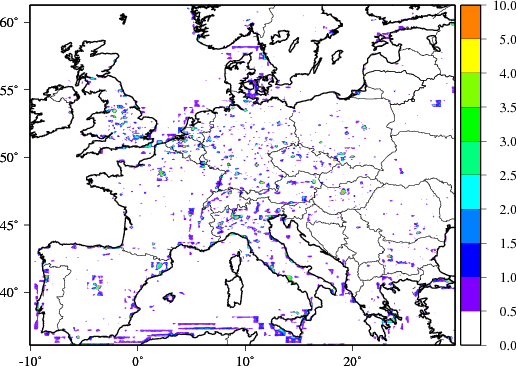 Provisional CHIMERE results, INERIS
Source: after Amann, June 2011
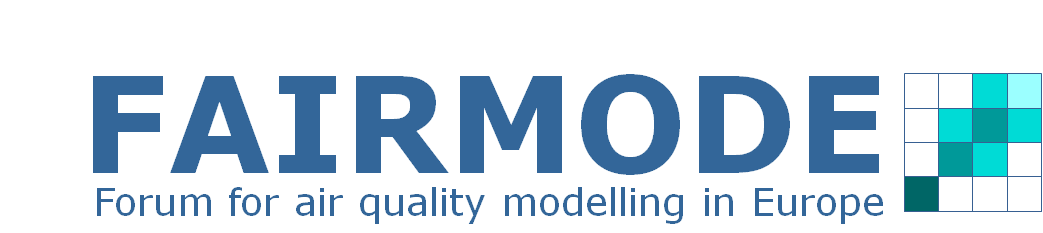 FAIRMODE WG1 - Status Quo
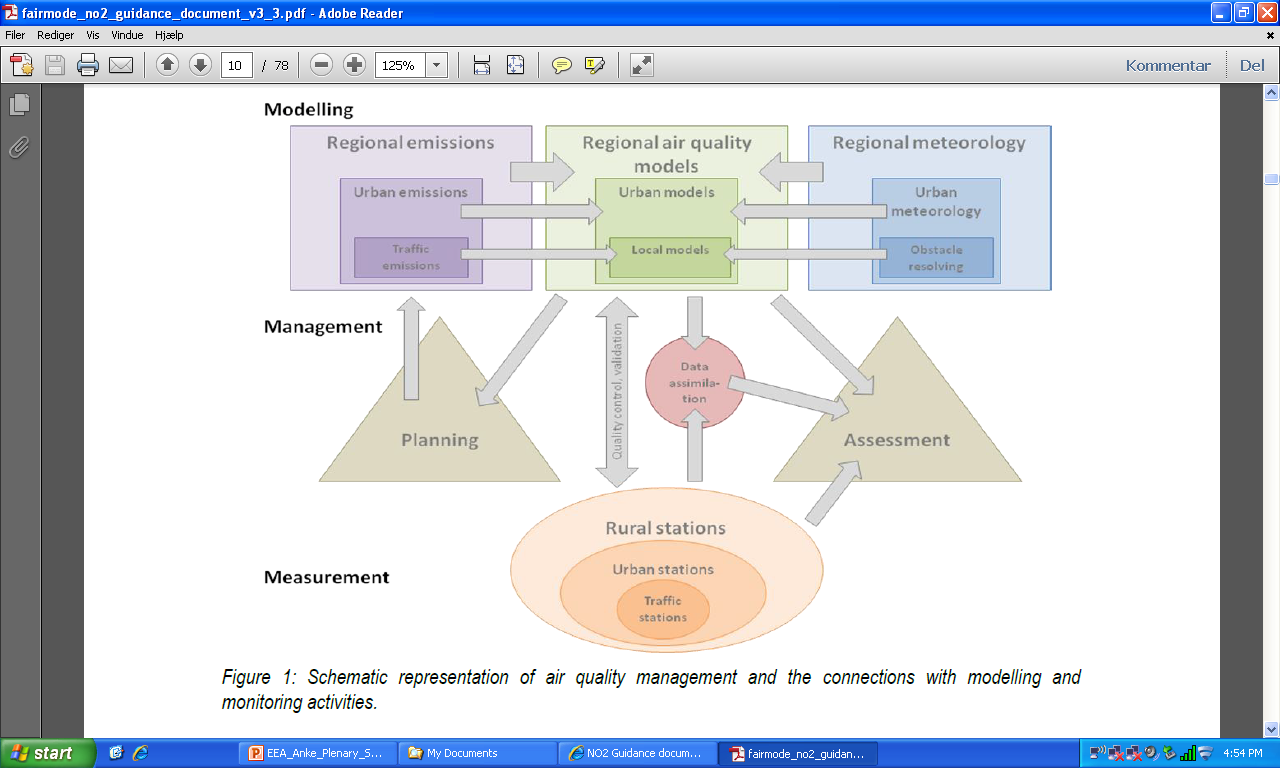 Source: Denby et al., NO2 modelling guidance document, vers. 3.3, 2011
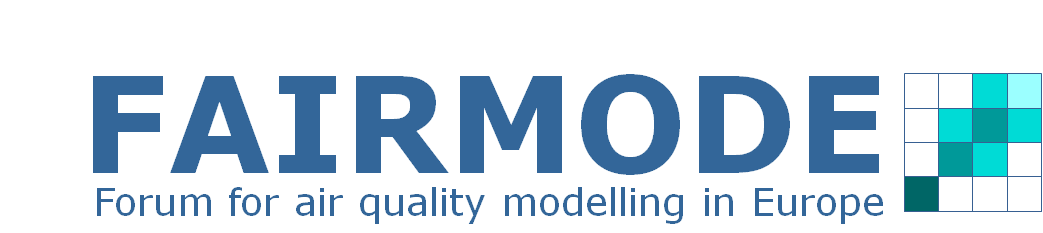 European Environment Agency (EEA)
Thanks again to SMHI, our host!

Thanks to all for
contributions and discussions!
www.eea.europa.eu
http://www.eea.europa.eu/themes/air
European Pollutant Release and Transfer Register (E-PRTR) diffuse air emissions dataset
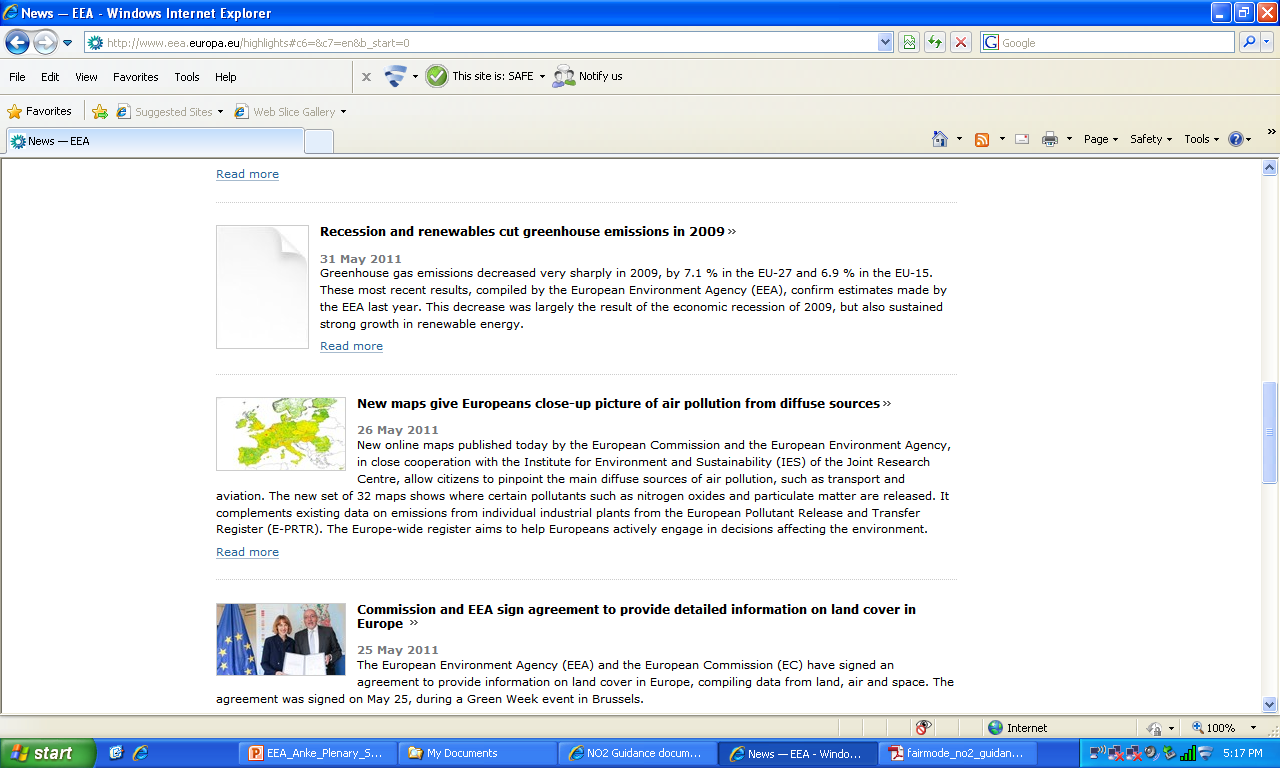 http://www.eea.europa.eu/data-and-maps/data/european-pollutant-release-and-transfer-register-e-prtr-regulation-art-8-diffuse-air-data
Contact at EEA: Bob.Boyce@eea.europa.eu
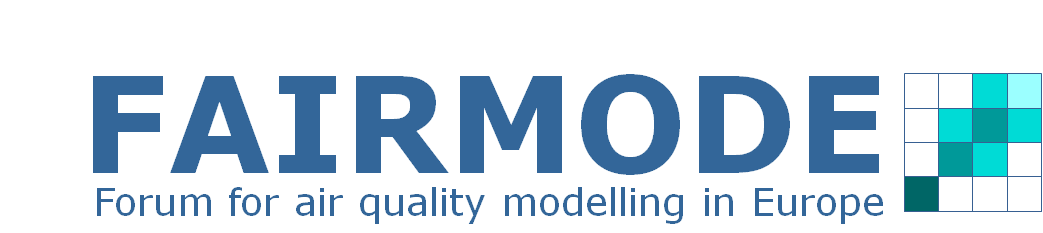 European Pollutant Release and Transfer Register (E-PRTR) diffuse air emissions dataset
Article 8 of the E-PRTR Regulation (No 166/2006) requires the Commission, assisted by the EEA, to produce information on releases from diffuse sources using an adequate geographical disaggregation and to provide information on the methodology.
Data are derived from a range of different sources and data collection processes. The emission data are based on United Nations Economic Commission for Europe (UNECE) Convention on Long-range Transboundary Air Pollution (CLRTAP) and United Nations Framework Convention on Climate Change (UNFCCC) official datasets.
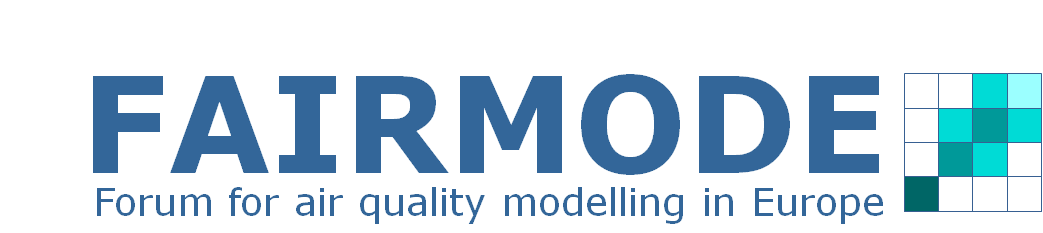 European Pollutant Release and Transfer Register (E-PRTR) diffuse air emissions dataset
Diffuse sources for road transport, shipping, aviation, domestic heating, agriculture and small business. 
Emissions of nitrogen oxides (NOX), sulphur oxides (as SO2), carbon dioxide (CO2), ammonia (NH3) and particulate matter (PM10) for the year 2008. 
There are 32 maps in total each based on a 5 km by 5 km grid. 
The maps complement existing data on emissions from individual industrial plants from the E-PRTR
http://www.eea.europa.eu/data-and-maps/data/european-pollutant-release-and-transfer-register-e-prtr-regulation-art-8-diffuse-air-data
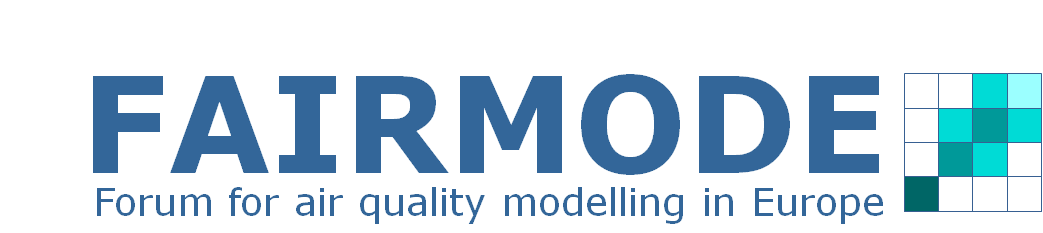 European Pollutant Release and Transfer Register (E-PRTR) diffuse air emissions dataset
Vector based data files are available on the EEA website.
Grid/raster data will be made available in the coming weeks.
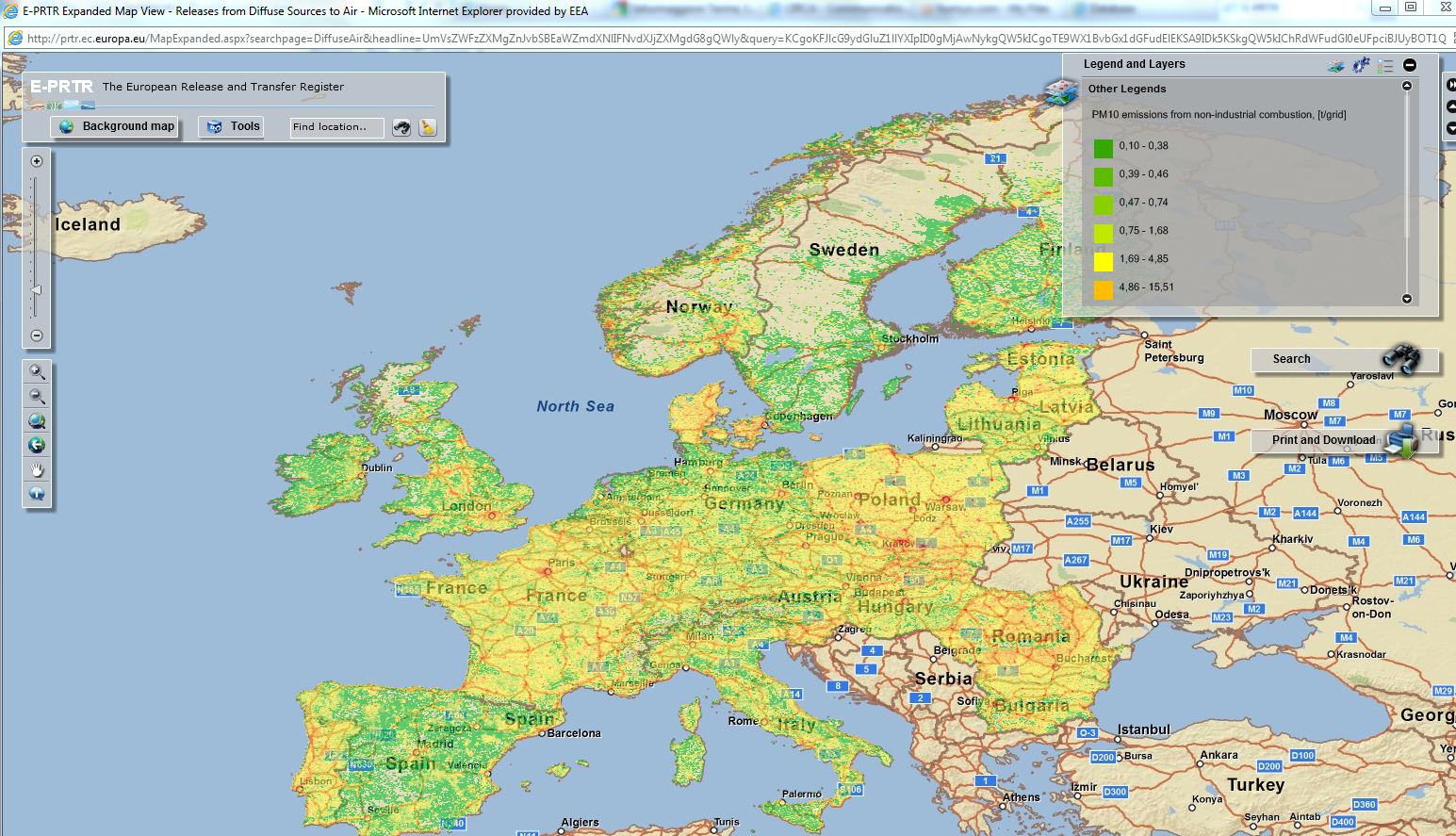 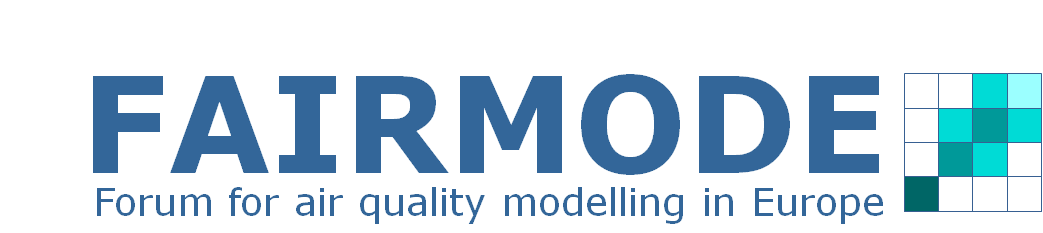